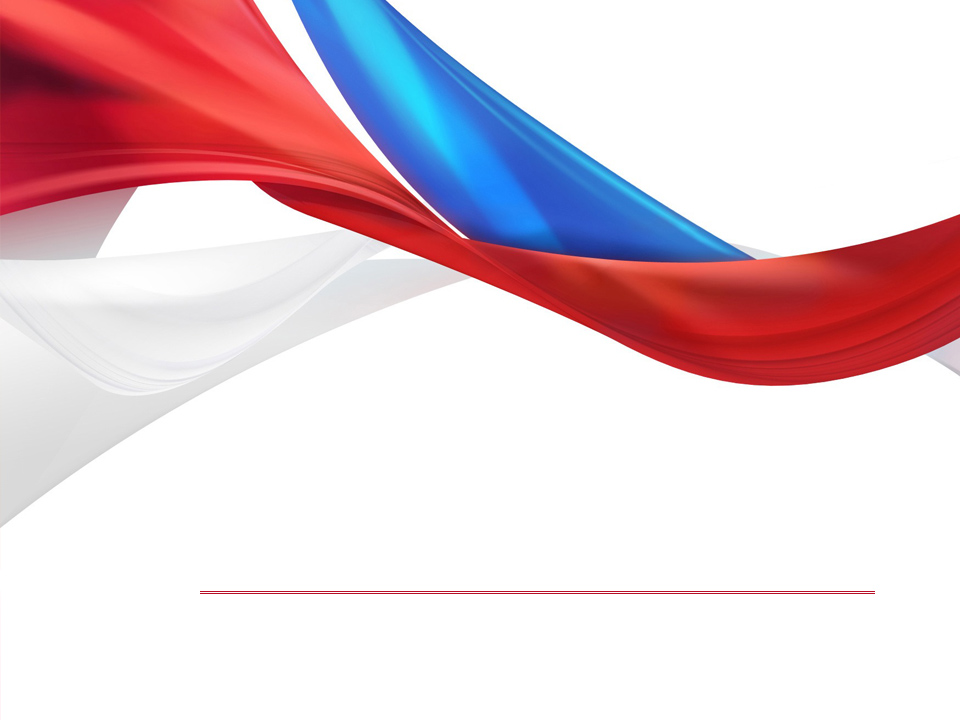 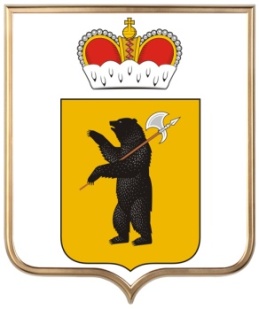 Подготовка и проведение государственной итоговой аттестации по образовательным программам среднего общего образования (ГИА) в 2018 году
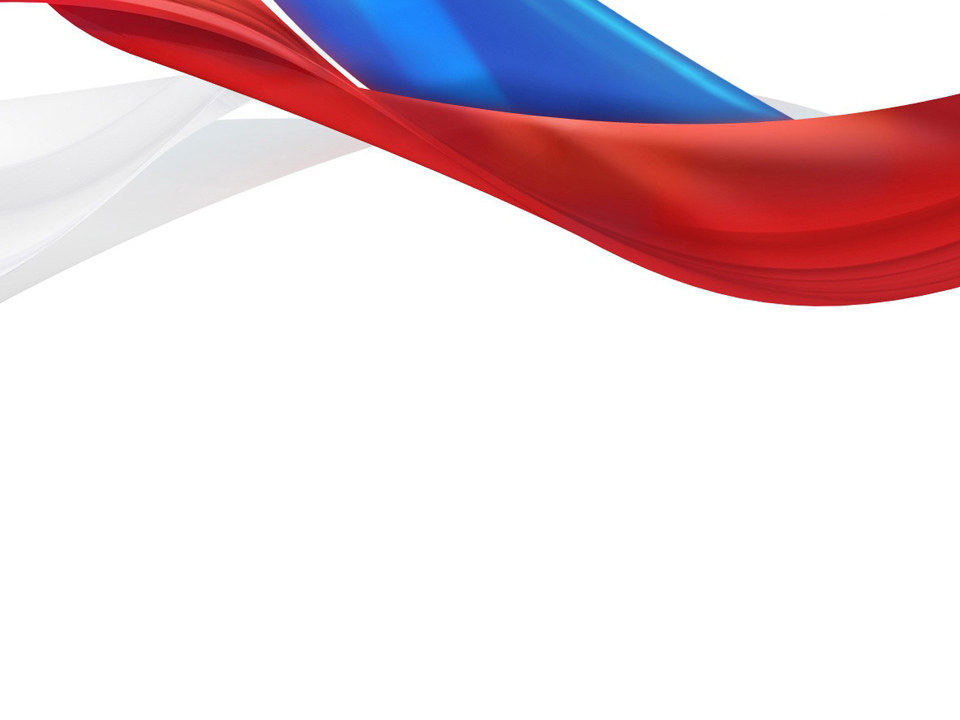 Основные направления развития проведения 
ЕГЭ  в 2018 году:
сохранение созданной инфраструктуры (100% оборудование ППЭ системой видеонаблюдением в режиме онлайн );
перевод 100 % пунктов проведения ЕГЭ на использование технологии печати КИМ и перевода бланков ответов участников ЕГЭ в электронный вид в ППЭ;
организация обучения кадров, привлекаемых к проведению ГИА ;
 эффективная информационная работа; 
развитие системы общественного наблюдения;
работа ситуационного центра в период проведения ЕГЭ не ниже уровня 2017 года
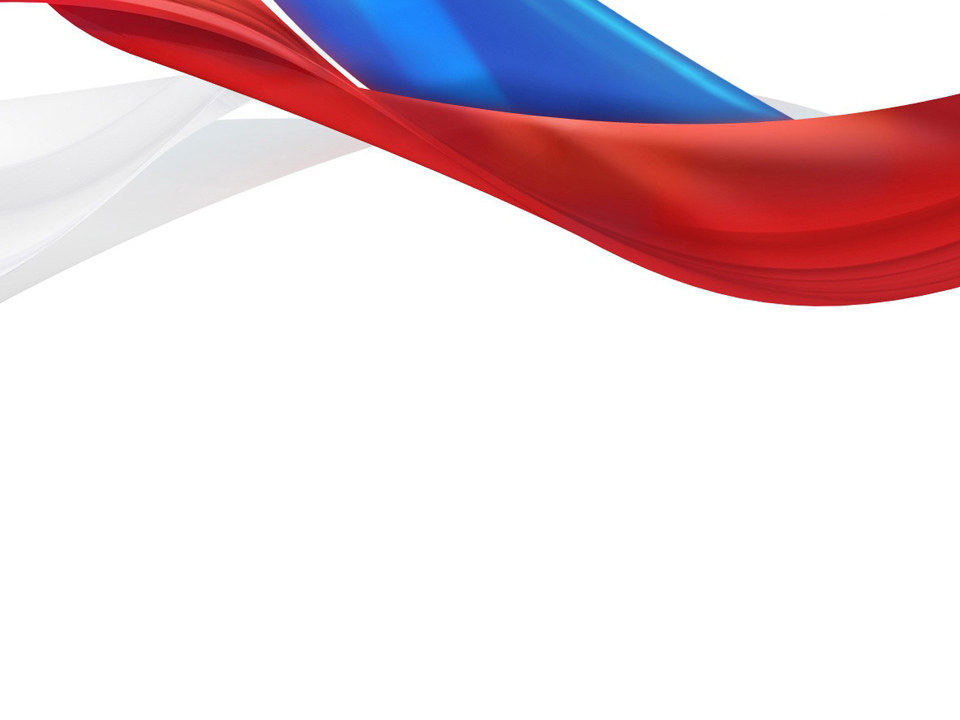 Подготовка и проведение 
государственной итоговой аттестации в 2018 году
Нормативные правовые акты
Порядок проведения ГИА-11 № 1400 от 26.12.2013: 
! СОЗДАНА рабочая группа Рособрнадзора 
(в состав рабочей группы входят сотрудники Рособрнадзора, ФЦТ, ФИПИ; к работе группы будут привлечены эксперты из числа представителей 7 ОИВ)
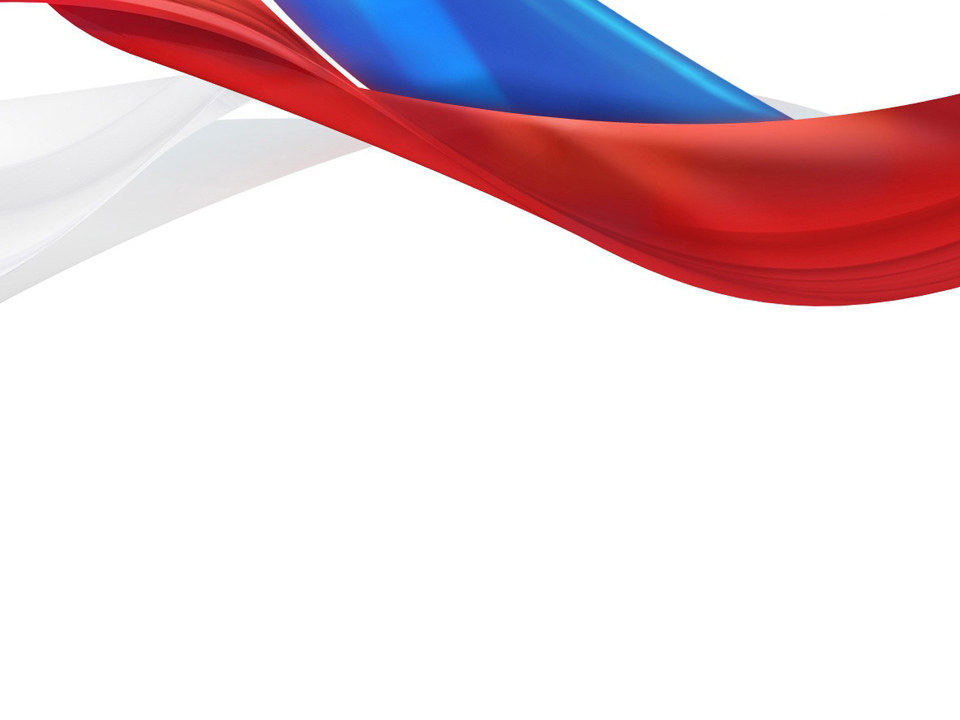 Постановление Правительства № 755
Основные изменения
Операторы и поставщики информации ФИС и РИС несут 
предусмотренную законодательством Российской Федерации ответственность не только  за полноту, достоверность и актуальность сведений, внесенных ими в ФИС и РИС, но ответственность за своевременность внесения сведений.
Определены категории сведений  (без детализации и сроков внесения), 
которые вносятся в ФИС и РИС
Требования к составу и формату сведений, вносимых и передаваемых в ФИС и РИС, а также к срокам внесения и передачи в ФИС и РИС устанавливаются Рособрнадзором! 
Будут внесены изменения в приказ Рособрнадзора от 28.12.2015 № 2427 «Об утверждении требования к составу и формату сведений…»
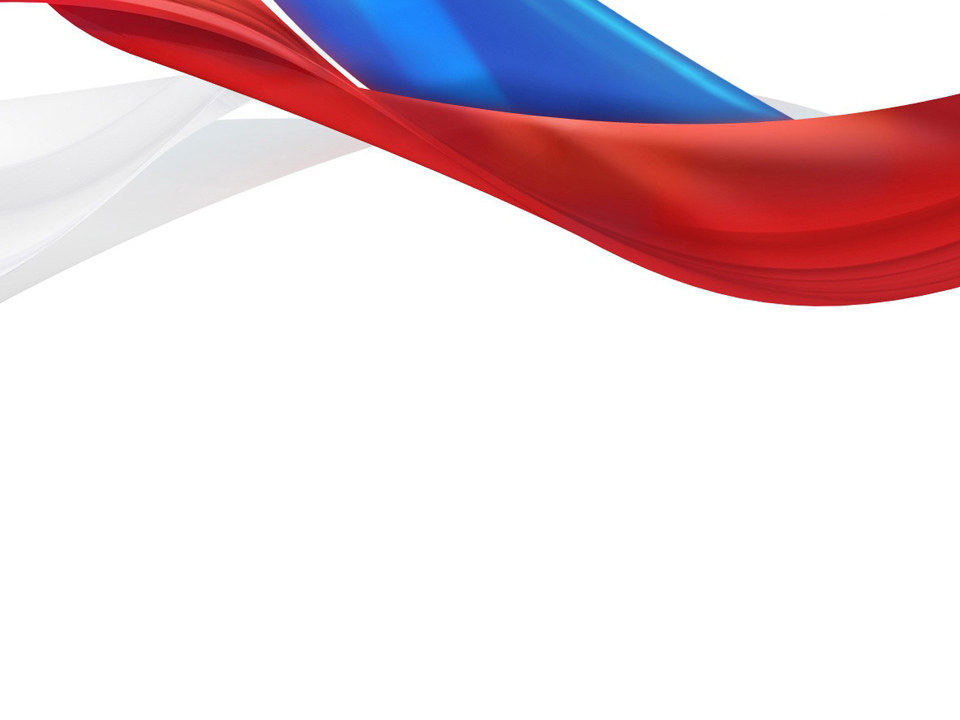 Нормативные правовые акты
Проекты приказов Минобрнауки России о расписании ЕГЭ и ГВЭ-11 в 2018 году находится на общественном обсуждении, на Федеральном портале проектов НПА 

(http://regulation.gov.ru/). Срок общественного обсуждения до 25 октября 2017 г.

Проект расписания на 2018 год также размещен на портале ЕГЭ http://www.ege.edu.ru
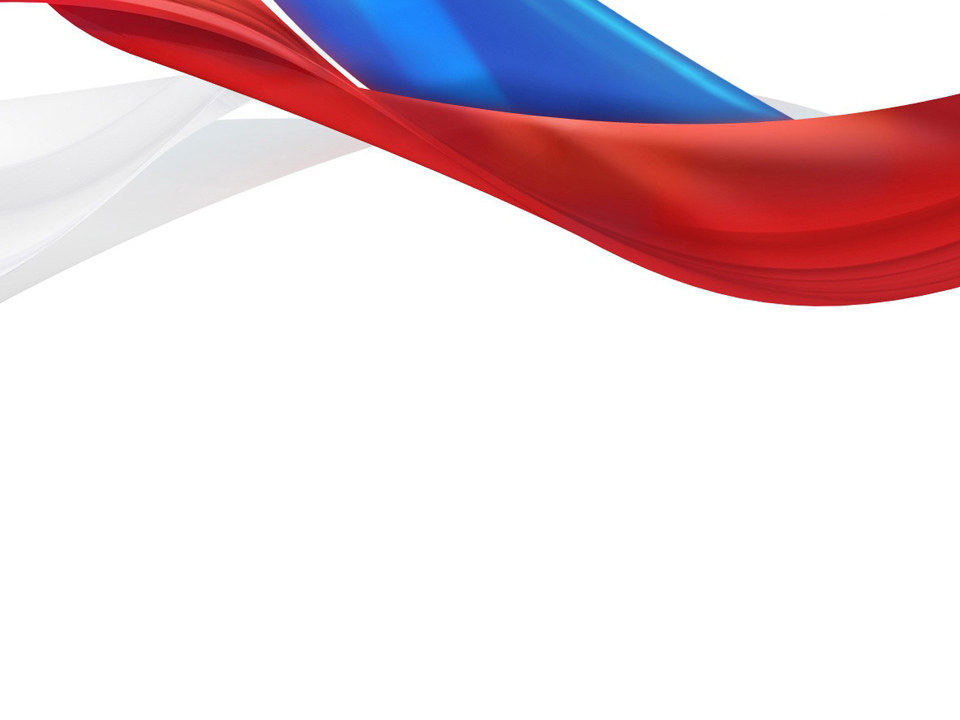 Переход на проведение ЕГЭ с применением технологии печати КИМ
Тренировочные мероприятия
Всероссийская тренировка 
по технологии печати полного комплекта экзаменационных материалов в аудиториях ППЭ
Самостоятельные тренировочные мероприятия
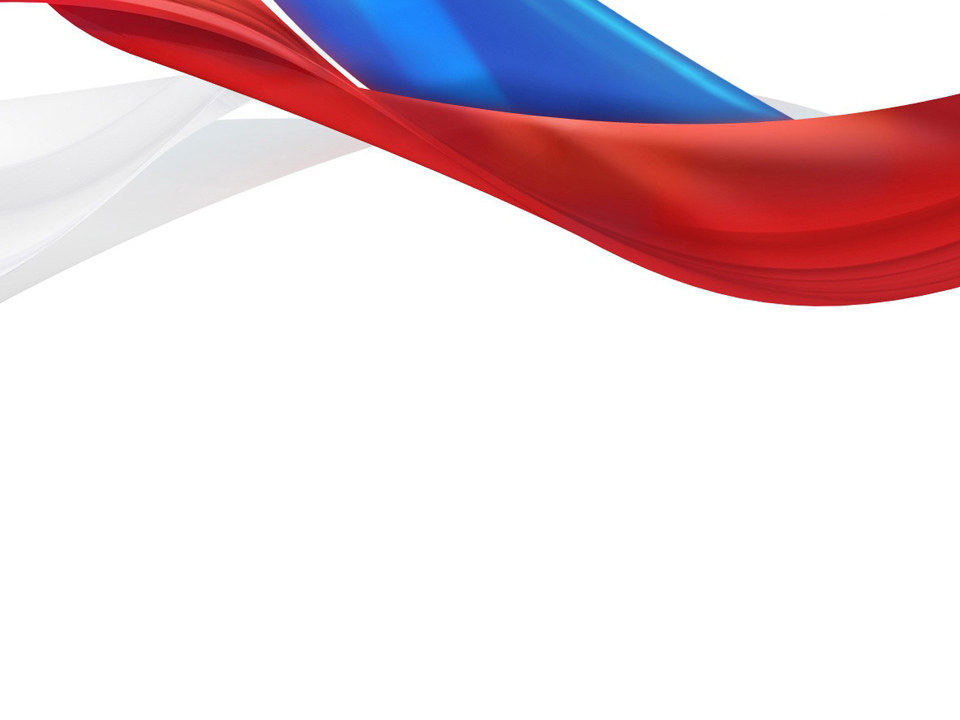 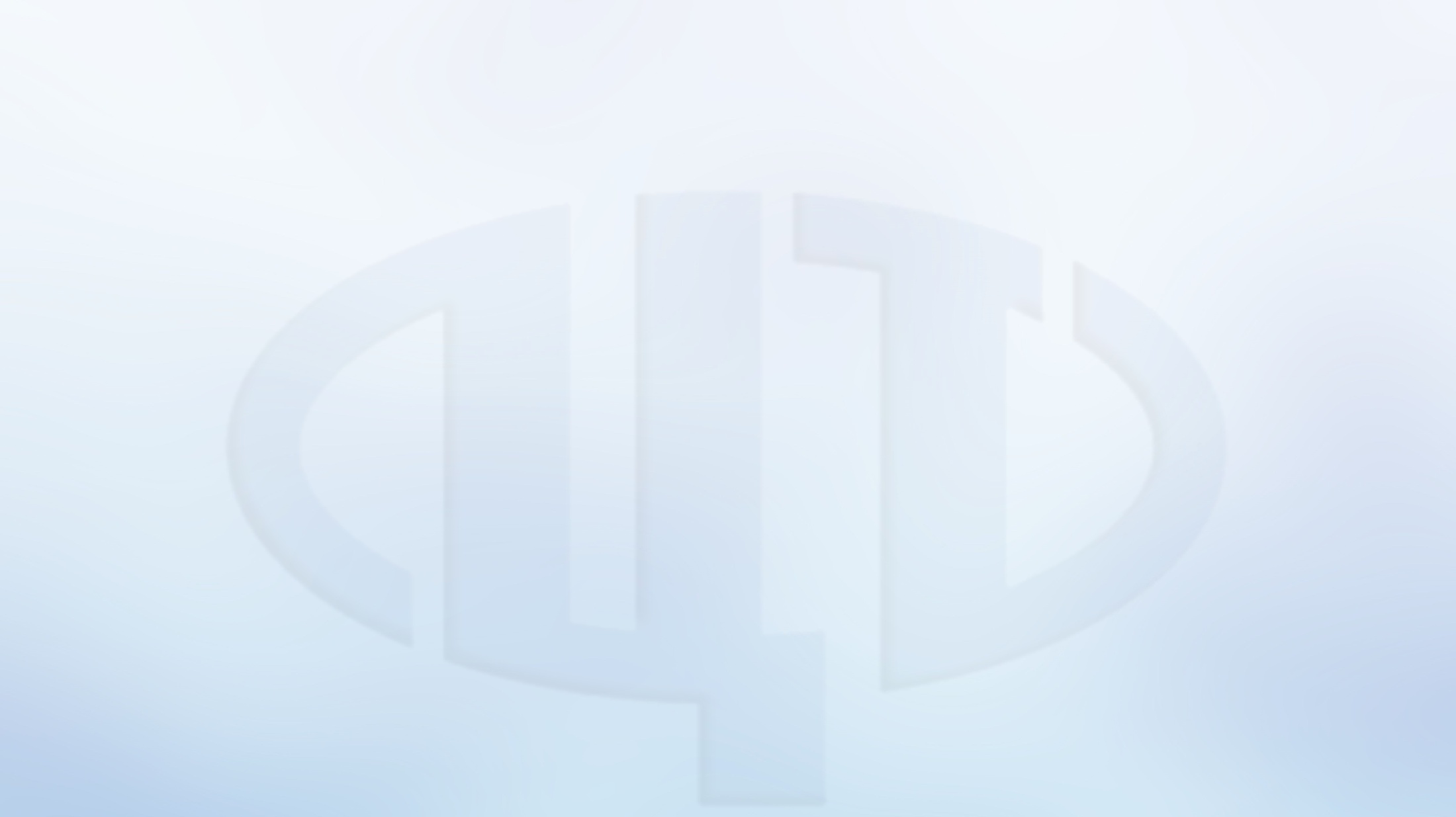 Новое в технологии ЕГЭ
Печать в аудиториях ППЭ полного комплекта односторонних черно-белых экзаменационных материалов и сканирование бланков ответов участников в каждом ППЭ
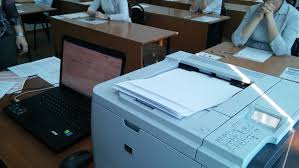 Руководитель образовательной организации:
- организация тренировочных мероприятий для обучающихся по заполнению бланков ЕГЭ-2018
Проекты бланков на сайте ФГБУ ФЦТ
http://www.rustest.ru/docs/proekty-dokumentov/
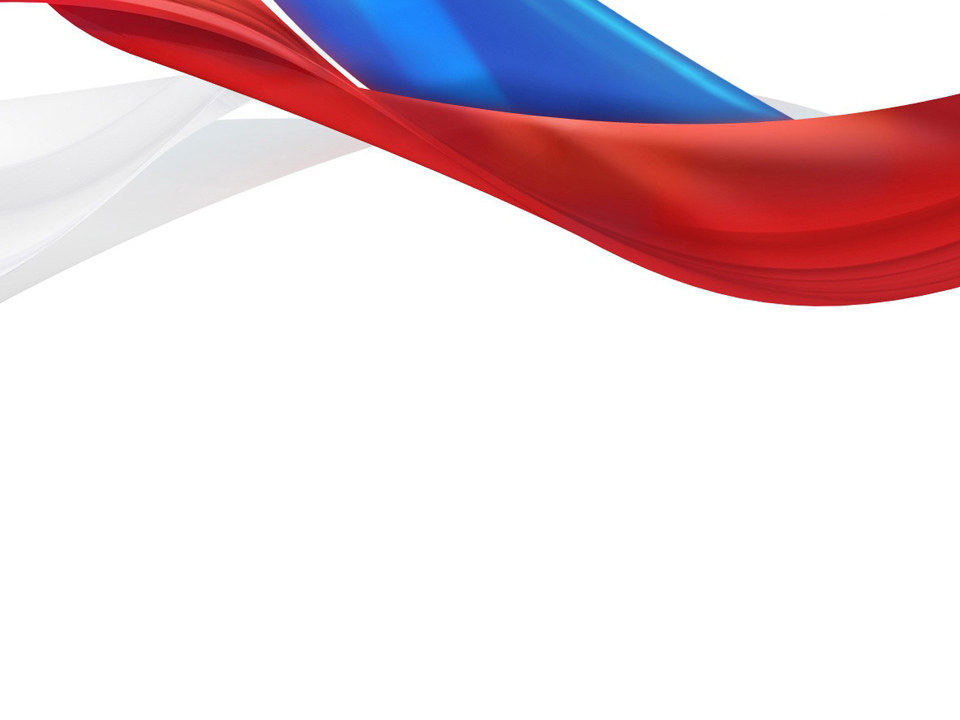 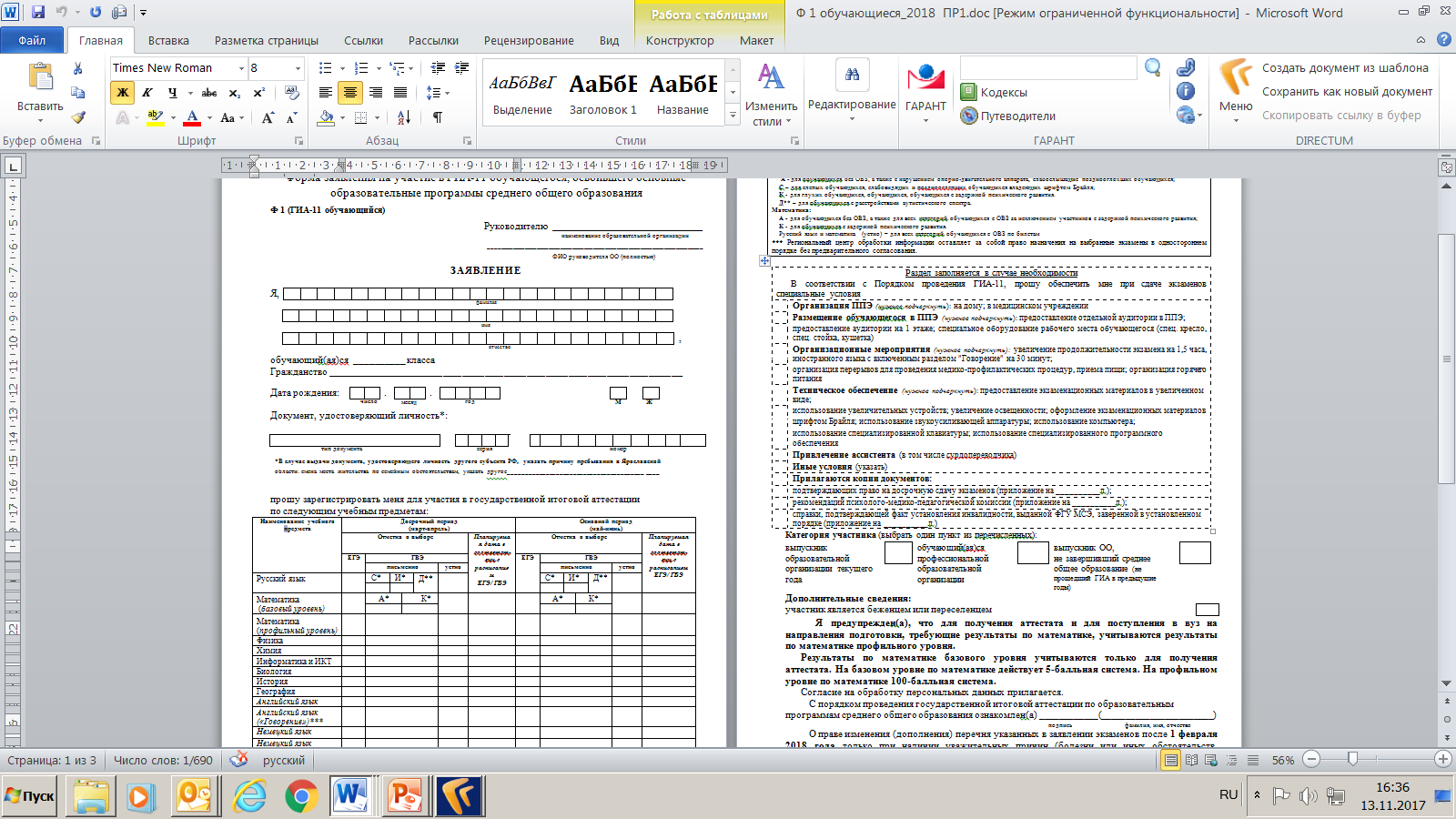 Подготовка кадров ППЭ к проведению 
ЕГЭ в 2018 году
Запуск Учебного портала edu.rustest.ru – конец 2017 года
Категории специалистов, 
обучающихся на портале
Категории обучающих материалов
Тренажеры ПО
Обучающие видеоролики
Учебные дистанционные курсы
Технические специалисты ППЭ
Организаторы в и  вне аудитории
Члены ГЭК
Руководители ППЭ
Первые материалы для технических специалистов 
будут размещены в декабре 2017 года